Consultoría en Asuntos Regulatorios
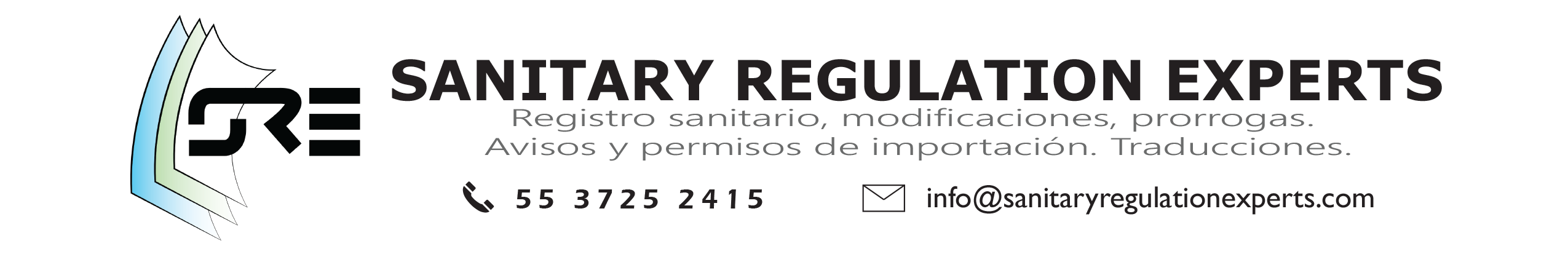 Déjanos hacer lo que hacemos mejor: Tu Regulación Sanitaria
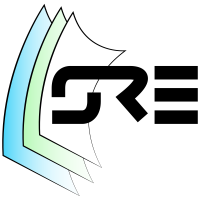 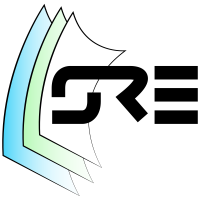 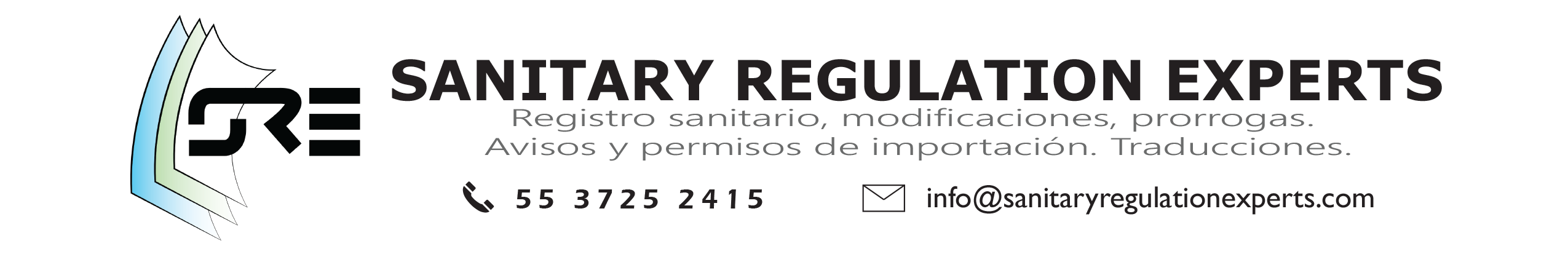 Somos una consultoría que se enfoca en ayudarle a colocar sus productos y servicios de la salud en el mercado mexicano por medio de la asesoría y gestión de su cumplimiento regulatorio.
Gracias a que nuestro equipo está integrado por profesionales de la salud y de la regulación sanitaria, somos su aliado clave para desarrollar estrategias regulatorias de acuerdo a las características particulares de su producto y alineadas a su estrategia comercial.
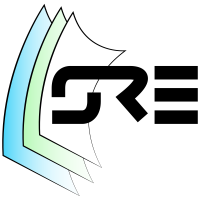 NUESTROS CLIENTES: SECTORES REGULADOS POR
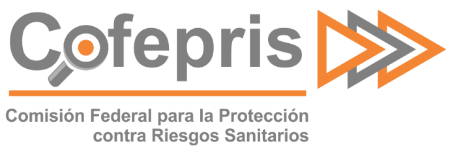 Tenemos la capacidad de apoyar desde emprendedores, nuevos fabricantes, importadores y distribuidores; hasta grandes empresas locales y extranjeras.
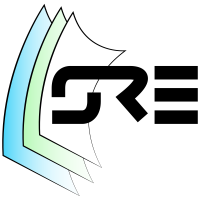 NUESTRO PERFIL
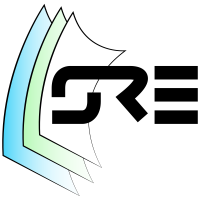 SOLUCIONES REGULATORIAS
Representación Legal (Hosting)
Estrategias Regulatorias Específicas
Tecnovigilancia
REGULACIÓN SANITARIA
Implementamos estrategias específicas para su producto para que pueda comenzar a venderlo en el mercado que más le convenga cumpliendo con todas las regulaciones que le apliquen
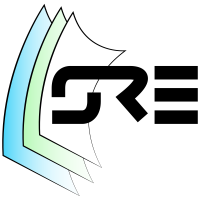 PRESENCIA GLOBAL
Gracias a nuestra incorporación a un sistema de “Partnership”, ofrecemos servicios regulatorios, como registros o representación legal (hosting), en diferentes regiones. De esta manera le apoyamos a tener presencia en los mercados de su interés.
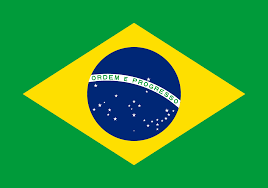 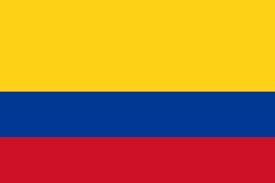 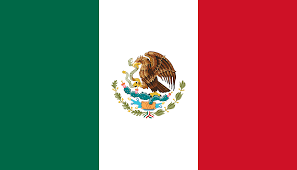 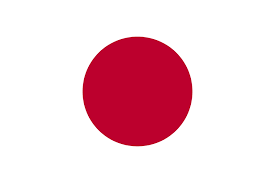 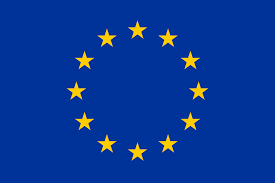 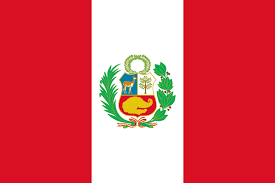 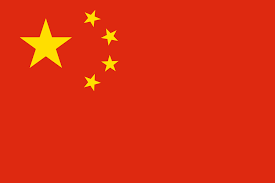 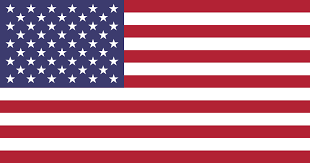 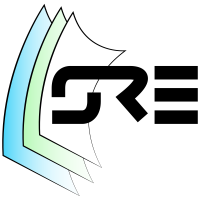 NUESTRO COMPROMISO CON CADA PROYECTO
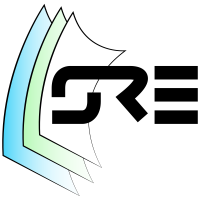 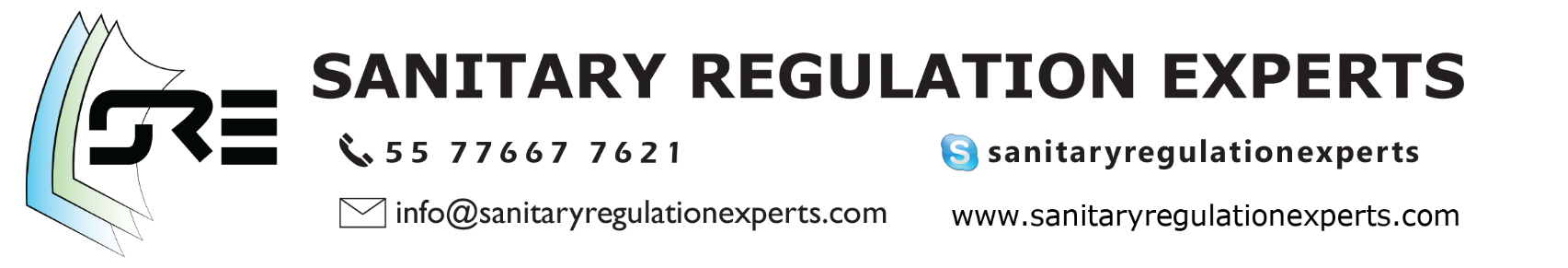 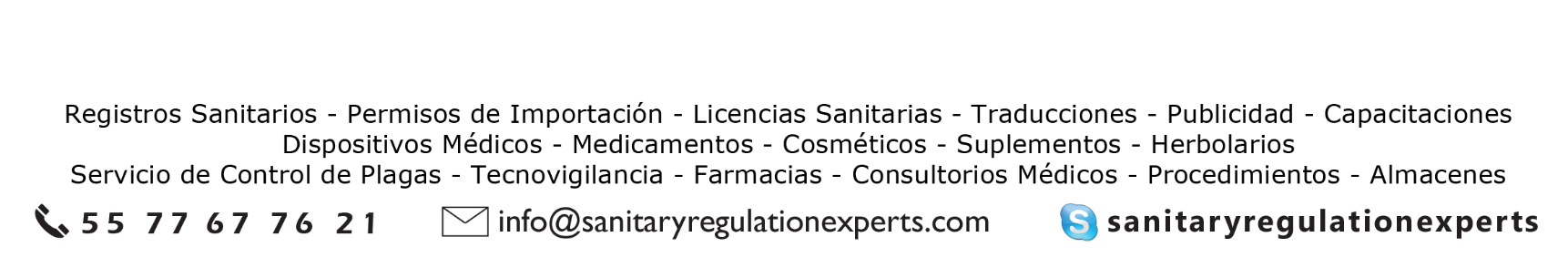 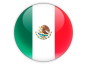 www.sanitaryregulationexperts.com
2019
CLASIFICACIÓN DE DISPOSITIVOS MÉDICOS EN MÉXICO
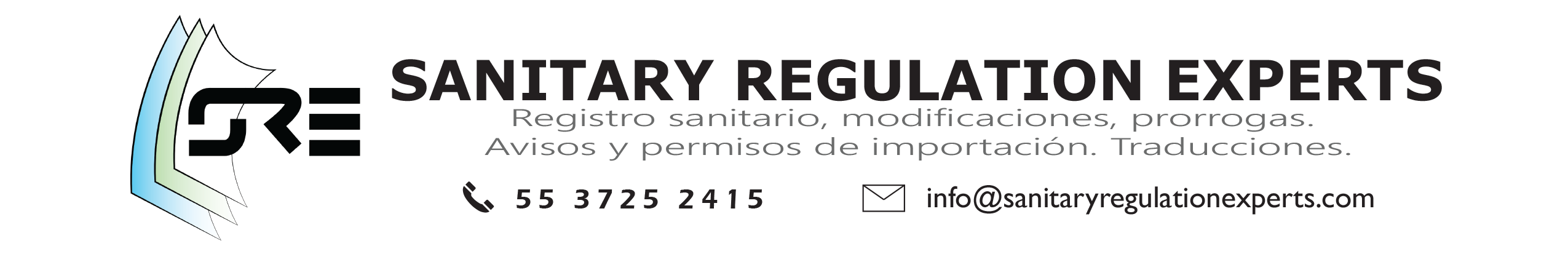 Fuente: Suplemento de Dispositivos Médicos de la Farmacopea de los Estados Unidos Mexicanos
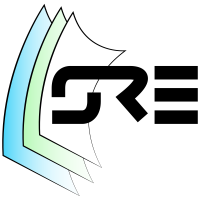 CLASIFICACIÓN: NIVEL DE RIESGO
Clase III
Conocidos
Variación en sus materiales o concentración
Se introducen - 30 días
Clase II
Conocidos
Seguridad y eficacia comprobada
No se introducen
Clase I
Desregulado
Nuevos
Recientemente aceptados
Se introducen  + 30 días
Clase IA
Usado en la práctica médica pero no cumple con la definición de DM (auxiliares)
Seguridad y eficacia comprobada
N/A presentación estéril, diagnóstico, soporte de vida
El uso no derive en lesiones físicas
CLASIFICACIÓN: FUNCIÓN / INDICACIÓN DE USO
Costos de los principales servicios para México 2019
Otros servicios: Modificaciones de registros, Renovaciones de Registros, Tecnovigilancia, Hosting con almacén, Traducciones en diversos idiomas, Traducciones certificadas en diversos idiomas, Etiquetado, Estrategias de Publicidad, Buenas Prácticas de Fabricación, entre otros.